Ordine  Psicologi PugliaLa Psicologia dell’Emergenza: esperienze e modelli  di interventoBari 12/01/’17
Psicologia dell’’ Emergenza,
normativa  e  stato dell’ arte 
Michele Cusano
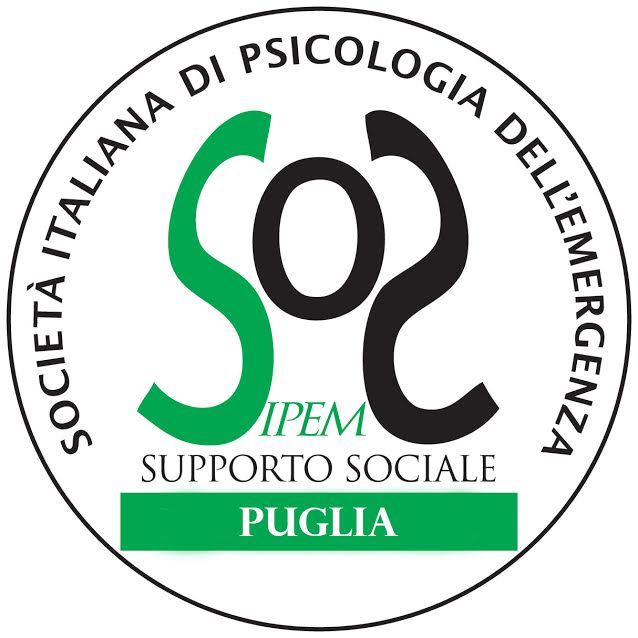 Psicologia dell’Emergenza,             nascita e sviluppo
Fino a prima degli anni Sessanta, in quasi tutti i paesi l’atteggiamento generalmente adottato era quello che si può definire  Concezione Economica del disastro;
La valutazione degli effetti della calamità sulle persone e sulla comunità era completamente assente. Furono, infatti, gli studi di From e Nosow(1958) e di Fritz(1961) che  favorirono l’affermarsi di una nuova visione 
    dell’ evento disastroso conosciuta come  Concezione     
   Economico –Psicosociale, proprio perché misero in 
   piena luce gli effetti che gli eventi emergenziali 
    collettivi hanno a breve, medio e lungo termine 
    sull’individuo e sulla comunità.
La Psicologia aveva cominciato a portare il suo     contributo di disciplina tesa a tutelare la salute psichica degli individui  e la salubrità  psicologica del tessuto sociale nelle grandi emergenze;
Negli anni Settanta, grazie agli studi di Farber(1967),di Hall e Landreth(1975) e di Lifton(1976) si acquisiscono  nuovi contributi che ampliano il quadro delle conoscenze relativo alle reazioni psicologiche in situazioni di emergenza. Vengono studiate , infatti, le reazioni delle persone coinvolte nelle emergenze, in base alla loro personalità , alle fasce di età, al livello di integrazione sociale, alle condizioni psichiche precedenti l’evento emergenziale, e vengono studiati anche i gruppi sociali e le fasce d’età maggiormente a rischio, i disturbi che compaiono più frequentemente  ed  i principali problemi a cui vanno incontro i Soccorritori;
Con questi studi si andavano delineando altri importanti contributi della psicologia nella tutela del benessere individuale e collettivo in situazioni di emergenza, e sempre più andava costituendosi un corpo dottrinale che nei paesi anglosassoni prendeva il nome di Disaster Psychology;
Nuove ricerche in ambito psicosociale maturano nel corso degli anni Ottanta , e vanno citati in particolare gli studi di Barton(1970) e di Dynes(1974), dai quali si evince che la reazione delle comunità colpite si sviluppa per stadi, ossia le popolazioni colpite tendono ad andare incontro a differenti fasi di reazione che si succedono in maniera simile in tutti i casi, a prescindere dal tipo di evento emergenziale;
Gli stadi attraverso cui le popolazioni colpite passano sono: Fase Eroica; Fase della Luna di miele; Fase di Disillusione; Fase di Ristabilizzazione. Ogni fase presenta delle specificità rispetto a ciò che i membri della comunità vivono in sé(meccanismi di difesa in atto) ed intorno a sé(fenomeni sociali che accadono in quel momento),
Procedendo verso gli anni Ottanta, un attenzione particolare meritano gli studi di McGee(1968), di Birnbaum(1973),di Kaslow(1976) e di Smith(1977).Questi studi condussero all’articolazione di un programma condiviso e concordato di interventi psicologicinel dopo disastro, teso a massimizzare l’efficacia e l’utilità degli interventi. Il programma prese il nome di : Crisis Intervenction Program.
Con questi nuovi contributi la Psicologia dei Disastri aveva raggiunto quella maturità disciplinare  che consente di intervenire secondo protocolli e prassi che discendono da esperienza, verifica, confronto e condivisione;
La Disaster Psycholigy era nata ed andava rapidamente sviluppandosi;
Negli Stati Uniti gli interventi di assistenza psicologica nelle grandi emergenze smettono definitivamente di  dipendere dallo spontaneismo , dalla buona volontà e dalla sensibilità individuale il 22 maggio 1974 con l’approvazione di una legge federale che prevede l’erogazione di servizi di assistenza psicologica alle vittime di eventi disastrosi;
Particolarmente importanti per lo studio della Disaster Psychology sono stati anche gli studi sulle reazioni dei soldati americani impiegati nella guerra del Vietnam (1965-1975). Molti studiosi furono coinvolti in ricerche sulle reazioni dei soldati allo stress da combattimento, combat stress(CS). Questi studi diedero grandi contributi alla individuazione di criteri e tecniche di intervento(PIES), allo sviluppo della psicotraumatologia ed alla promozione di un cambiamento  culturale tale da consentire, finalmente, che « le sofferenze dei reduci...fossero finalmente riconosciute ed etichettate come disturbo da stress post –traumatico» (Shapiro 1998), e non più come codardia, debolezza ,ecc.
Psicologia dell’Emergenza,     nascita e sviluppo in Europa
A seguito di eventi disastrosi nei vari paesi europei si sono via via costituiti gruppi di ricercatori e clinici che si sono occupati delle reazioni umane nelle emergenze, dando luogo alla nascita: 
della  Disaster Psychology, nei paesi anglosassoni,
 della Crisis Psychology, nei paesi nordici; 
della Psychologyie d’Urgence, in Francia; 
della Notfallpsychologie in Germania;
della Psicologia de Urgencia ,Emergencias  y Catastrofes   in Spagna;
della Psicologia dell’Emergenza in Italia.
Per migliorare gli interventi di assistenza psicologica nelle emergenze e pervenire a protocolli condivisi a livello europeo, la Commissione Europea ha finanziato un progetto del Ministero della Salute del Belgio sulla gestione delle conseguenze psicosociali  delle situazioni di emergenza collettiva. Il Ministero belga ha attuato il progetto attraverso conferenze e workshop che hanno coinvolto gli esperti di molti paesi europei e nel 2001 si è giunti alla pubblicazione del documento: Psycho-Social Support in Situation of Mass mergency, che rappresenta  l’European Policy Paper, ossia il documento sulle politiche europee concernerti il supporto psicosociale alle persone coinvolte nelle grandi emergenze.
Psicologia dell’Emergenza,      nascita e sviluppo in Italia
Esplorando la letteratura psicologico-scientifica italiana più lontana nel tempo, troviamo  dei lavori che oggi consideriamo di psicologia dell’emergenza , a partire dal 1909, ossia a seguito del maremoto  che colpì Messina e Reggio Calabria il 28 dicembre 1908, che causò 85.926 vittime accertate e sono i lavori di G.C. Ferrari, il cui lavoro più significativo è: «La psicologia degli scampati del terremoto di Messina»(1909) e « I sepolti vivi del disastro di Avezzano»(1915).
Dobbiamo attendere poi il 1976,cioè il terremoto del Friuli, che causò 965 vittime, per avere un nuovo   coinvolgimento della psicologia in una  situazione  di maxi emergenza, e questa volta dobbiamo parlare del primo coinvolgimento operativo, non solo di studio, si è trattato, cioè di un vero e proprio intervento sulle persone e sulla comunità coordinato dal prof. G. Petter  e  da G. Fara, che mirava a :   « organizzare la vita quotidiana dei bambini dividendo la loro giornata in routine di gioco, di riposo e di vita con la famiglia... L’intervento fu di tipo psicosociale  perché agiva sull’intera comunità dei campi dei sopravvissuti, fornendo contemporaneamente scopo e divertimento ai bambini e tempo libero e tranquillità agli adulti per le prime attività di recupero e ricostruzione» (Axia, 2006).
Una nuova ondata di coinvolgimento della psicologia italiana in una grave situazione di emergenza collettiva si registra a seguito del terremoto dell’Irpinia del
   23 novembre 1980,che causò 2734 vittime. 
In questo caso assistiamo ad un intervento coordinato dalla prof. Giulia Villone Betocchi (ord. di Psic. Gen. Napoli), che mira specificamente a studiare e trattare il disagio delle vittime e della popolazione, e che trova poi espressione  in quello che sarà il primo libro italiano di Psicologia dell’Emergenza: « Il contributo della psicologia in situazioni di emergenza», (Villone Betocchi,1982).
Sempre più esplicito è il dialogo tra Psicologia  ed emergenza  se si pensa al coinvolgimento della categoria a seguito del terremoto dell’Umbria e delle Marche, del 26 settembre 1997, che causò 11 vittime.
In quel periodo la categoria aveva già ultimato le procedure di costituzione dell’Albo e dell’Ordine e questo consentì una risposta di immediata attivazione su vari fronti: « il Consiglio Nazionale dell’Ordine degli Psicologi, riunito in seduta formale approvò un comunicato con il quale si attivava professionalmente l’intera comunità degli psicologi a seguito del terremoto dell’Umbria e delle Marche, il 10 ottobre 1997,data in cui venne emanato il comunicato potrebbe essere considerata convenzionalmente la data di nascita della psicologia dell’Emergenza in Italia» (Ranzato,2005)
Subito dopo, il  27 novembre 1997, l’Ordine Nazionale organizza ad Assisi, città simbolo di quel terremoto un convegno dal titolo: Il cielo copre, la terra sostiene, in cui si discusse sulle prospettive e sui problemi del supporto psicosociale nelle emergenze.
 In quello stesso convegno i fondatori delle prime due associazioni di psicologi delle emergenze, M. Mauri e L.Ranzato , relatori in quel convegno collocano la decisione di dar vita alle rispettive  due associazioni , che sono le prime e più note in Italia,  e di fatto,nel giugno 1999 si costituisce a Roma la SIPEM e nel novembre 1999 si costituisce a Bolzano  l’associazione Psicologi per i Popoli.
Normativa italiana sull’intervento        psicologico in situazioni di emergenza
Se si  considera  che con la Legge n.225, del 24/02/1992, in Italia è stato istituito il Servizio Nazionale di Protezione Civile, e si considera anche che con la Circolare n.1/ DPC/del 21/04/1993, a firma del Ministro F. Facchiano, sono state emanate le prime : Linee generali di programmazione del soccorso sanitario nelle grandi emergenze, all’interno delle quali si trova un capitolo intitolato: Aspetti di Psicologia, in cui si esaminano il comportamento umano nelle emergenze e gli interventi da effettuare, si rileva subito che gli aspetti  psicologici e l’intervento psicologico sono stati tenuti in debita considerazione sin dall’inizio dell’attività del Dipartimento di Protezione Civile.
Per poter cogliere il rilievo dato agli aspetti psicologici già in queste prime: Linee generali di programmazione del soccorso sanitario nelle grandi emergenze, ripercorriamo il capitolo: Aspetti di Psicologia, estrapolandone alcuni brevi ma significativi passaggi.
Premessa: ... In tutte le catastrofi si verificano traumi psichici che possono essere associati o meno a traumi fisici. In generale i traumi psichici determinano patologie della sfera emotiva. ... Da un punto di vista pratico operativo si deve tener conto delle seguenti possibili reazioni:
Reazioni emotive: abnormi, immediate o tardive, o anche di modesta  entità, effimere e senza segnale;
Reazioni nevrotiche: più frequenti su base ansiosa o depressiva;
Reazioni  psicotiche  gravi: confusionali o deliranti con  mancanza della percezione di malattia e con defaillance  dell’istinto autoconservativo.
Misure preventive a lungo termine ( da cui estrapoliamo il passaggio seguente) Occorre familiarizzare la popolazione con l’idea di evento catastrofico, riducendo la dimensione ad esso connesso di ignoto ed imprevedibile.... La popolazione si abituerà così a convivere con l’idea del probabile evento calamitoso sapendo in linea di massima cosa fare  e cosa non fare se esso dovesse verificarsi.
Misure preventive: Nelle regioni particolarmente minacciate da rischi ( geologici o tecnologici), nei luoghi in cui il concentramento di popolazione può facilitare l’esplosione di panico, si rafforzerà la prevenzione in mezzi e frequenza di esercitazioni. Ancora, quando vi siano situazioni di tipo pre-critico, si porrà particolare attenzione alla gestione della fase di preallarme con l’obiettivo di creare in seno alla popolazione dei comportamenti e delle attività di preparazione  al pericolo, che evitino allarmismi incontrollati, confusione e panico.
Intervento in fase di emergenza : Una volta avvenuta la catastrofe... informazioni immediate alla popolazione sulla natura e l’estensione reale dell’evento nonché sui luoghi dove si troveranno i posti di pronto soccorso e tra questi i servizi di psicologia, possono placare il senso di vulnerabilità e produrre un effetto rassicurante. Nella prima fase si deve operare per evitare eccessivi affollamenti; va organizzata l’evacuazione, si devono soccorrere e sedare le persone in preda a stati di agitazione che possono diventare  punti di partenza di attacchi di panico individuali e collettivi.
... i primi momenti sono di importanza fondamentale  perché, essendo tutti sotto l’effetto del trauma, i comportamenti  possono facilmente orientarsi verso azioni inadeguate,
...Occorre ricordare che il panico, una volta scatenato, è molto difficile da dominare,
Va ancora sottolineato come la prostrazione, l’agitazione  e molte altre fenomenologie patologiche  (ansia, depressione, stati di eccitamento, ecc.) possono propagarsi per imitazione e suggestione se i primi soggetti colpiti non vengono soccorsi al più presto,
Si sottolinea ancora che non va trascurata, nel complesso  della  popolazione colpita , la evidenziazione delle reazioni positive , che devono poter svolgere una funzione catalizzatrice per un ritorno ottimale ad uno stato di normalità della condizione psichica generale.
Centri mobili di Psicologia dell’Emergenza(CEMP), ossia strutture mobili in grado di raggiungere i luoghi dove si è verificata l’emergenza, che fungono da base logistica per effettuare gli interventi di psicologia dell’emergenza.  ... che dovranno essere individuati con estrema facilità da contrassegni di colore verde.
Normativa/ Funzione  2
Criteri di massima per l’organizzazione dei soccorsi sanitari nelle catastrofi, (G.U.n. 81  del       6  aprile 2001);
Direttiva volta a delineare esclusivamente le  modalità di salvataggio e soccorso;
Funzione  di supporto n. 2, preposta alla tutela della: Sanità umana e veterinaria, e all’assistenza sociale, prevede esplicitamente tra le molteplici aree di azione  della Funzione di supporto n. 2, funzione sanità, le : Attività di Assistenza Psicologica e di Assistenza Sociale alla popolazione
Criteri di Massima
Criteri di massima sugli interventi psicosociali da attuare nelle catastrofi, Direttiva del Presidente del Consiglio dei Ministri del 13  giugno 2006 (G.U.n. 200 del 29 agosto 2006)
La norma rappresenta una preziosa direttiva nazionale che definisce tutto quello che riguarda  il ruolo dello psicologo e della psicologia dell’emergenza in Italia, nelle catastrofi e negli incidenti maggiori,
Il Documento indica, infatti, dove lo psicologo opera, chi sono i destinatari dei suoi interventi, quando deve intervenire, quali obiettivi deve avere, a chi deve rispondere, chi lo allerta, ecc.,
La Direttiva è molto importante perché mira a  Promuovere interventi psicosociali volti a favorire  la capacità di reazione e di adattamento del singolo individuo e dell’intera comunità, ed è necessario che ogni psicologo impegnato nell’ambito dell’emergenza la faccia oggetto di un approfondito studio.
In questa sede ci limiteremo a riportare solo alcuni brevi stralci dei punti più importanti:
Introduzione: « E’ opportuno osservare che le catastrofi possono produrre sugli individui effetti di lunga durata e mettere a dura prova le capacità di reazione e di adattamento sia del singolo individuo che dell’intera comunità. ... Da tali considerazioni scaturisce l’esigenza di fronteggiare i bisogni psicosociali che si manifestano a seguito di emergenze nazionali attraverso azioni ed interventi coordinati, in grado di garantire risposte efficaci e di qualità. ... A questo fine sono stati redatti i seguenti Criteri di Massima.
Equipe Psicosociale per le Emergenze ( EPE)  la  Direttiva obbliga regioni e province autonome ad istituire nuclei operativi specificamente finalizzati  al supporto psicologico alle popolazioni colpite li definisce Equipe Psicosociale per le Emergenze, la cui sigla è EPE,
« Le Regioni e le Province Autonome... Dispongono affinché... si costituiscano  équipe per il supporto sociale alle popolazioni colpite da calamità. ... Le équipe precedentemente  formate , operano nell’ambito del sistema di emergenza garantendo il proprio intervento sia in eventi catastrofici ad effetto limitato che in eventi catastrofici che travalicano le potenzialità di risposta delle strutture locali.»
Obiettivi « L’équipe, in rapporto alle  varie fasi dell’intervento ed agli specifici bisogni emergenti, deve poter consentire  la realizzazione delle manovre prioritarie per la sopravvivenza fisica dei destinatari dell’intervento e provvedere alla tutela della salute psichica attraverso  l’attivazione di tutte le risorse personali e comunitarie.»
Organizzazione « L’ èquipe,  per poter rispondere immediatamente in  situazioni di emergenza,  deve inquadrarsi all’interno  dell’organizzazione sanitaria delle maxi-emergenze. Il suo responsabile, nell’area del disastro, opera nel rispetto delle linee gerarchiche. I suoi operatori dovranno essere riconoscibili attraverso casacche o giubbotti di colore Verde a cui va apposta la sigla PSIC ».
Destinatari degli interventi  « Destinatari primari degli interventi di supporto ... sono le vittime dirette di eventi dirompenti ed improvvisi ... I testimoni diretti di fatti gravemente lesivi ... I familiari delle vittime, i soccorritori, professionisti e volontari. ...  Oltre che i singoli individui, destinatari di intervento possono essere  interi gruppi sociali quali famiglie, squadre di soccorso, team operativi e altri gruppi: in tali casi l’intervento deve consentire di far mantenere o riacquisire relazioni positive e costruttive.»
Contesti di intervento « Evento catastrofico  a effetto limitato, ad es. grandi incidenti della strada, disastri aerei, ferroviari, del lavoro. Evento catastrofico che travalica le  possibilità di risposta  delle strutture locali, ad  es. terremoti, alluvioni, ecc.»
Interventi a breve-medio termine « Nella fase acuta gli interventi sono rivolti prevalentemente: all’adozione di tutte le misure sanitarie di primo soccorso, al soccorso emotivo immediato, e al soddisfacimento dei bisogni  essenziali per la sopravvivenza. Nella fase a breve-medio termine, l’équipe  svolge non solo attività rivolte al sostegno della popolazione ma  anche funzioni volte a promuovere il ripristino delle reti di supporto sociale preesistenti o la creazione di  reti alternative per il rafforzamento delle risorse locali e le strategie  di solidarietà presenti all’interno delle comunità. »
Formazione « La conoscenza  diffusa ed approfondita degli scenari di rischio, delle procedure organizzative , e dei comportamenti più idonei da adottare in emergenza, può infatti migliorare i livelli di vigilanza, ridurre i tempi di risposta, rinforzare i comportamenti più efficaci per contrastare le minacce e limitare gli effetti degli eventi lesivi. Le ricerche dimostrano che una parte degli stress individuali e collettivi che si sviluppano a seguito di disastri possono essere ridotti da un’adeguata preparazione di tutti gli attori coinvolti, sia a livello individuale che collettivo.»
La centralità  della formazione  nella Direttiva è sottolineata sia per gli operatori che per i cittadini.
Triage psicologico   Un altro aspetto di particolare importanza della Direttiva  è l’aver introdotto le procedure di triage psicologico.Questo ha determinato un grande salto di qualità e di organizzazione nello svolgimento degli interventi di assistenza psicologica nelle emergenze; con l’introduzione del  triage psicologico nelle grandi emergenze , anche per  le prestazioni di assistenza psicologica viene valutata caso per caso la differibilità/indifferibilità del bisogno di ricevere assistenza psicologica, al pari di quanto accade per le prestazioni di carattere medico.
« Il Triage  è l’insieme dei criteri su cui l’operatore si basa per classificare i soggetti in classi di priorità di trattamento(gravità della condizione clinica e differibilità/indifferibilità dell’intervento terapeutico) e per indicare il tipo e le modalità di invio del paziente alle strutture sanitarie della catena dei soccorsi. Il Triage deve consentire la valutazione delle conseguenze  psicologiche e psichiatriche dell’evento catastrofico, essere prioritariamente rivolto alle vittime, alle categorie a rischio ed ai soccorritori che presentano un’evidente condizione di disagio che può interessare la sfera emotiva, cognitiva e comportamentale.»
Psicologia dell’Emergenza,                 Stato dell’Arte
Riepilogando,
 fino a questo punto  abbiamo:

Ripercorso il cammino professionale  che, a partire dagli ani sessanta, ha consentito di delineare una nuova area di bisogno di Assistenza Psicologica, quella costituita  dagli effetti a breve medio e lungo termine, sull’individuo, la comunità e il tessuto sociale, a seguito di grandi emergenze collettive;
Ripercorso  gli elementi di carattere normativo  che disciplinano  l’intervento dello  psicologo in situazioni di emergenza, 
          che sono  importantissimi  perché indicano:
 a chi deve indirizzare il suo intervento, cosa deve fare, quando, dove, con quali mezzi, 
come articolare il suo intervento in termini di tempi, fasi obiettivi, priorità, ecc.
Stato dell’Arte   -Pianificazione degli interventi-
Attività di Previsione, ossia lo studio, insieme ad altri operatori  dell’emergenza, dei rischi a cui quello specifico territorio è soggetto;
Attività di prevenzione, ossia di redazione, assieme ad altri operatori dell’emergenza, di un Piano di emergenza teso a prevenire e ridurre al minimo i danni alle persone e alla collettività, Piano  da implementare  nel caso in cui quell’evento dovesse  verificarsi, ed in cui deve essere ben specificato come, quando e dove  intervengono le varie figure e tra queste lo psicologo dell’emergenza;
Attività di soccorso, ossia di assistenza alle persone coinvolte dall’evento  emergenziale, in base a quanto previsto dal Piano precedentemente redatto, tese a prevenire e contenere i danni bio-psico-sociali, e per quanto riguarda lo psicologo, quelli  psicosociali a breve, medio e lungo termine.
Stato dell’Arte    -Molteplicità degli Scenari-
Gli Scenari in cui potrebbero svolgersi gli interventi di  Assistenza Psicologica  possono essere suddivisi in:
Eventi  Naturali, determinati da fenomeni della natura: Terremoti, Eruzioni, Alluvioni , Esondazioni, .. 
Eventi Antropici, ossia derivanti dall’ azione  umana, che si potrebbero suddividere in varie categorie, ma che in questa sede riassumiamo come segue:
da Conflittualità socio-politica: guerre, terrorismo,..
da Errori o inadeguato utilizzo della tecnologia: incidenti nucleari, ferroviari, aerei,  inquinamenti,...
da  Grandi Eventi Sociali, in cui molte migliaia di persone si riuniscono per motivi: religiosi, politici, sportivi, ricreativi(grandi concerti , ecc.);
Eventi antropico-naturali, ossia  quella categoria di gravi eventi  in cui la mano dell’uomo crea le condizioni che rendono disastrosi gli eventi naturali : grandi disboscamenti e conseguenti grandi frane a seguito di piogge abbondanti, restringimento del letto dei fiumi e conseguenti esondazioni in caso di piogge abbondanti,  grandi concentrazioni di polli in pochissimo spazio e conseguente nascita e diffusione di virus capaci di causare epidemie e pandemie, come ad esempio l’Aviaria.
Stato dell’Arte -Peculiarità e finalità specifiche dell’intervento-
Evento Dirompente

               Impatto  emotivo/  Scossa emotiva

          Scompenso/ Destabilizzazione  degli Assetti:
        Emotivo - Cognitivo-Psicosomatico-Spirituale

      Ricompensazione  Spontanea / Destabilizzazione
Comparsa di  più o meno forti Scompensi/Disturbi : Emotivi-   Cognitivi- Comportamentali- Psicosomatici- Spirituali,  sottesi dal Discontrollo emotivo-cognitivo in atto.
DISCONTROLLO
 Emotivo-Cognitivo-Comportamentale-Psicosomatico-Spirituale


  Disturbi da Fronteggiamento,
indotti dalla scossa emotiva , causata dall’emergenza;
   Disturbi da Riacutizzazione, 
 acuiti dalla scossa emotiva e che erano già in atto;
   Disturbi da Recrudescenza,
riattivati dalla scossa emotiva, ricomparsa di forma già    sofferta e superata( ricaduta).
Finalità degli interventi:
  Ristabilizzazione, Ricompensazione, Riequilibrio
Emotivo, Cognitivo, Comportamentale, Psicosomatico
                                            
 Da perseguire attraverso la Promozione e la         Stimolazione della Capacità di Fronteggiamento
                             Promuovendo:
La ricomposizione familiare
Azioni di Empowerment: opposizione della Risposta di Ri-lassamento alla Risposta di Stress e Allarme; Recupero dell’equilibrio psicobiologico di base attraverso trattamenti di De-tensione psicofisica;
Modalità di Coping Adattive:  promozione di  valutazioni, aspettative , atteggiamenti e condotte che favoriscono la Resilienza individuale e Collettiva, ossia di Comunità, attraverso il Supporto Emotivo e Cognitivo all’individuo e alla comunità;
Incontri per il Supporta Spontaneo reciproco;
Partecipazione attiva agli interventi volti all’individuo e  alla comunità;
Partecipazione attiva agli incontri di Defusing e Debriefing;
Stato dell’Arte /Peculiarità e finalità specifiche   	dell’intervento, è opportuno precisare che:
«Quando avviene una calamità importante, ... Il principale obiettivo degli interventi  è ristabilire l’equilibrio della comunità colpita. I servizi di salute mentale  per la calamità, in particolare,  mirano a ristabilire il funzionamento psicologico  e sociale delle persone e delle comunità e a contenere  l’occorrenza e la gravità degli effetti negativi  dei problemi di salute mentale  correlati alla  calamità( per es. reazioni di stress post-traumatico, depressione, abuso di sostanze, ecc.)» (Young et all., 2002).
Stato dell’Arte/ Articolazione dell’intervento                   	                                        in base alle fasi dell’evento
Esperienza e ricerca hanno messo in evidenza che non si deve pensare ad un generico intervento, ma all’intervento per quella specifica fase dell’evento emergenziale, che deve avere gli obiettivi di quella  fase,  che devono essere perseguiti con gli strumenti operativi più adatti a quella fase.
Le fasi in cui l’evento emergenziale viene di solito articolato sono tre:
Impatto, Riorganizzazione e Ricostruzione, secondo la terminologia più classica;
Emergenza, Post- emergenza, Ristabilizzazione, secondo la consuetudine americana;
Fase acuta, Fase di transizione; Fase  a lungo termine,   secondo lo European Policy Paper.
Al di la  delle  denominazioni adottate, quella più frequentemente utilizzata oggi è: Emergenza, Post- emergenza, Ristabilizzazione, l’intervento deve  consistere, sia pure con gli adattamenti necessari alla singola realtà, nel perseguire  gli  obiettivi specifici di quella fase, con gli strumenti più adeguati per quella fase.
Stato dell’ArteTipologia degli interventi in Psicologia dell’Emergenza
Interventi terapeutici:  Lo scopo terapeutico è rivolto all’individuo ed è effettuato attraverso la psicoterapia,  nelle    sue varie forme. La psicoterapia può svolgersi anche in gruppo, ma il suo scopo finale è comunque la riduzione della sofferenza e della malattia psichica dell’individuo;
Interventi  psicosociali:  Mirano a ricostruire le forme di convivenza comuni e a favorire il benessere di quella particolare  ecologia e cultura. Si tratta di interventi terapeutici in quanto mirati alla ricostruzione di un benessere possibile per un certo gruppo e contesto, L’intervento psicosociale mira al benessere psicologico dell’intero gruppo sociale ed implica la partecipazione attiva della comunità colpita.
Interventi psicoeducativi:  si tratta di interventi che si attuano attraverso la comunicazione, che mirano a fornire informazioni che  possono essere utili al singolo individuo. In sostanza si tratta di interventi che mirano ad inserire  nella mente  di chi li riceve  informazioni e contenuti che gli consentono  un migliore  fronteggiamento personale della situazione di emergenza. 
Ad es. :I comportamenti da assumere(Raccomandazioni)
              I comportamenti da evitare(Avvertimenti)
Interventi di formazione:  vengono effettuati dallo psicologo dell’emergenza, esperto nei risvolti psicologici delle emergenze, a chi gestisce e a chi subisce le emergenze:
Forze dell’Ordine, Vigili del Fuoco, Amministratoti; Protezione Civile, Volontari, ecc.;
I cittadini  nelle  fasi di non emergenza, per fare acquisire loro  il cosa e il come fare, per fronteggiare al meglio le emergenze a cui quel territorio è soggetto.
Stato dell’Arte   Tutela della salute psicofisica del soccorritore
In Psicologia dell’Emergenza, la tutela psicofisica del soccorritore dai disturbi legati allo stress delle attività di soccorso è uno dei compiti fondamentali su cui  c’è accordo unanime  e che viene sollecitato agli psicologi dell’emergenza  anche dalla normativa in vigore. 
L’esperienza e la ricerca hanno messo in evidenza che il soccorritore è tra le persone maggiormente a rischio di sviluppare  disordini psichici in situazioni di emergenza: Vittime di terzo livello (su sei livelli)
Questo perché l’azione di soccorso porta
il soccorritore in una continua e specifica
situazione  psico-traumatica che prende il nome di       traumatizzazione vicaria, ossia di chi è sul luogo dell’evento e viene a contatto con la sofferenza di chi è stato direttamente colpito.
Dobbiamo precisare anche che la traumatizzazione del soccorritore può avvenire in maniera  acuta e quindi peri-procedurale, o in maniera progressivo-differita.
Il soccorritore ,infatti, può arrivare a manifestare mutamenti a carico del proprio equilibrio psicologico: 
sia nell’immediato ,perché durante le operazioni di soccorso ha ‘‘ assorbito’’, fino a superare le proprie capacità di tolleranza, l’atmosfera  cruenta e dolorosa dell’evento traumatico, 
Sia successivamente per via empatica, assistendo alle sofferenze delle vittime, immedesimandosi  con loro, ed ascoltando  ricettivamente le loro descrizioni dell’evento.
Stato dell’Atre   Le competenze dello psicologo dell’ emergenza
Una prima considerazione ci porta a dire che vogliamo riferirci ad  un insieme di conoscenze specifiche, esperienze nel settore e modi di  fronteggiare  che deve aver maturato lo psicologo esperto in quest’ambito.
Parliamo quindi di un Sapere(conoscenze), di un Saper Fare(competenze) e di un Saper Essere(abilità   di  vivere le situazioni operative  in cui viene coinvolto, in  maniera tale da sostenerne l’impatto emotivo ed essere di aiuto alle vittime).
Una seconda osservazione ci porta ad evidenziare  che lo psicologo  dell’emergenza deve essere in grado di utilizzare il suo Sapere, il suo Saper Fare  e il suo Saper Essere, tenendo conto delle persone, delle popolazioni  e delle culture, e quindi del contesto in cui opera.
Oltre a tutto questo, però, è necessario anche che lo psicologo si attivi tenendo conto al contempo del momento, ossia, della fase  in cui il suo intervento viene effettuato, adeguandolo a quello che è l’evolversi dei bisogni e delle reazioni emotive e comportamentali dell’individuo e della comunità colpita.
Un ‘ulteriore considerazione da fare è che  lo psicologo che opera nell’emergenza deve acquisire il Sapere , il Saper Fare e il Saper Essere  per operare a favore del recupero:
 della Funzionalità Sociale, ossia dell’adeguato funzionamento della comunità nel suo complesso,
della funzionalità psicologica del singolo e del piccolo gruppo.